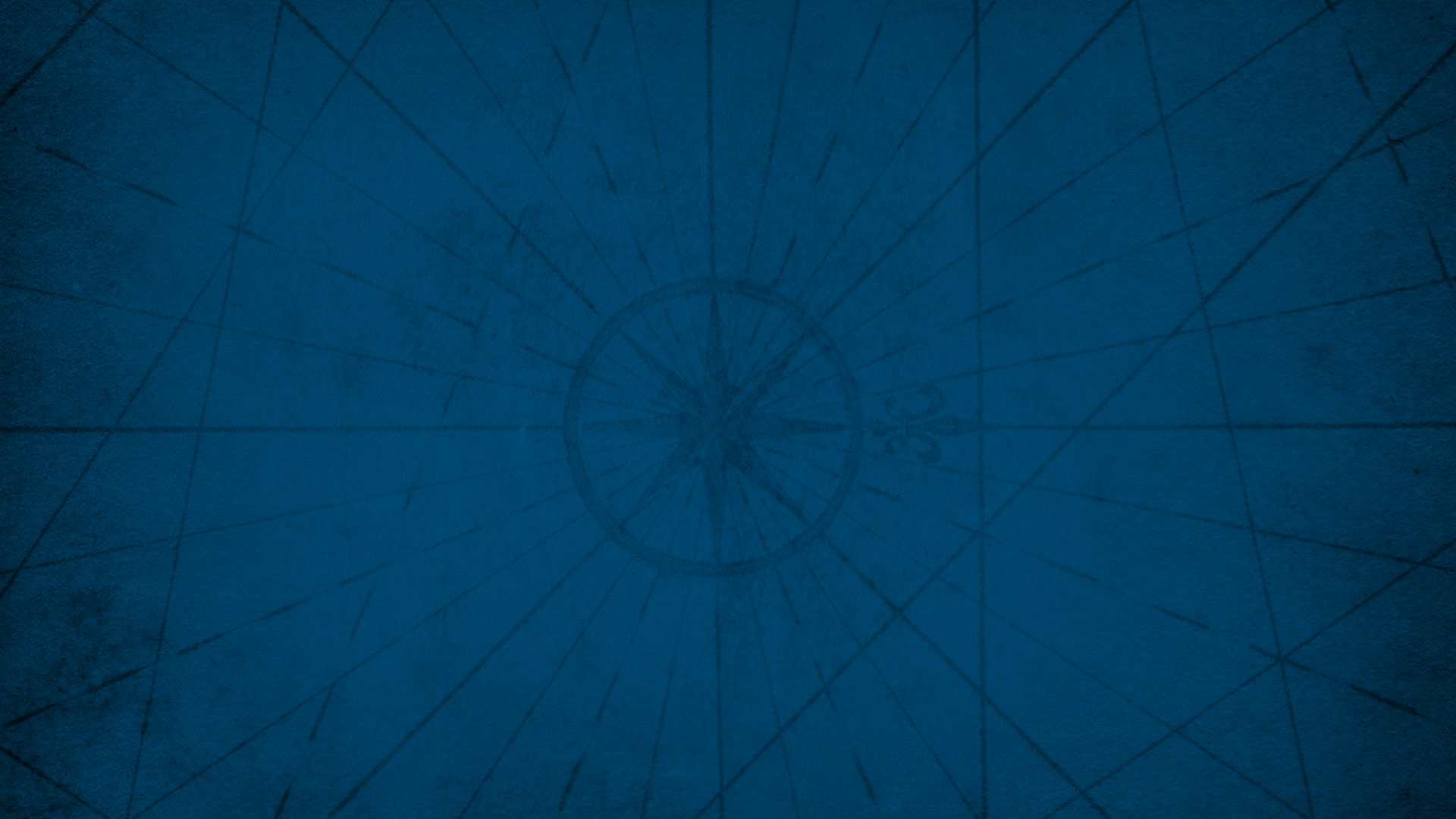 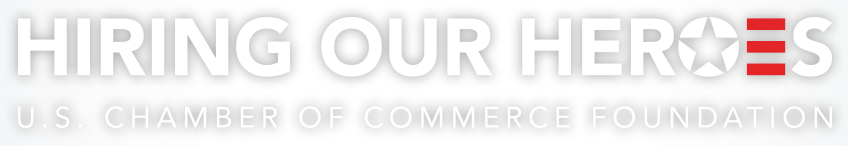 INSERT MSEEZ LOCATION/NAME
[Speaker Notes: Introduce yourself.]
HIRING OUR HEROES HISTORY
The U.S. Chamber of Commerce Foundation’s Hiring Our Heroes (HOH) initiative launched in March 2011 as a nationwide effort to connect veterans, service members, and military spouses with meaningful employment opportunities. 

Working with the U.S. Chamber of Commerce’s vast network of state and local chambers and strategic partners from the public, private, and non-profit sectors, our goal is to create a movement across America in hundreds of communities where veterans and military families return every day.
[Speaker Notes: HOH started in 2011 to address veteran unemployment with career fairs around the country and overseas. These career fairs developed into career summits- including professional development workshops and networking events with job seekers and employers.]
ROLE OF MSEEZ
Military Spouse Economic Empowerment Zones (MSEEZ) are focused on combating the economic impact military spouse unemployment and underemployment have on 21st Century military families by facilitating collaboration between local and national employers, educational institutions, and community resources. MSEEZ build robust employment networks for military spouses and develop workforces across the United States.
[Speaker Notes: HOH started in 2011 to address veteran unemployment with career fairs around the country and overseas. These career fairs developed into career summits- including professional development workshops and networking events with job seekers and employers.]
#DiscoverTheTalent
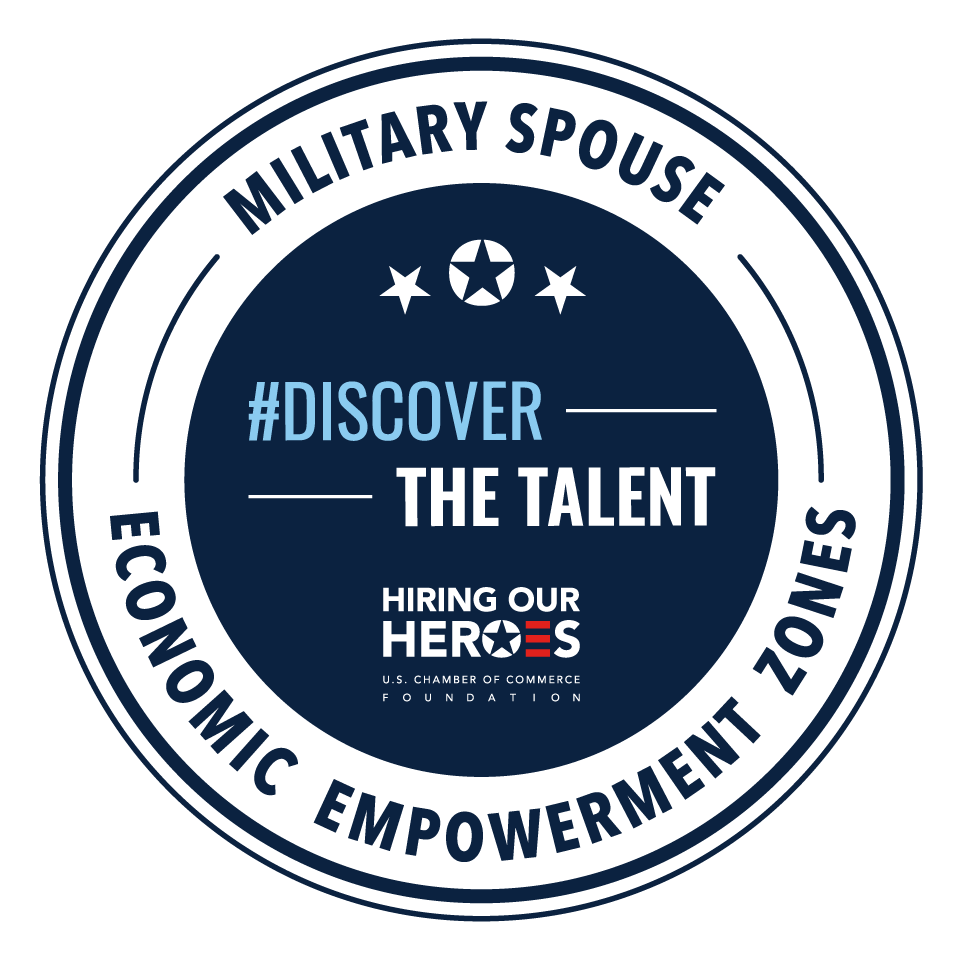 #DiscoverTheTalent is an initiative to further build business relationships in the communities we serve to advocate, train, and hire military spouses.
[Speaker Notes: HOH started in 2011 to address veteran unemployment with career fairs around the country and overseas. These career fairs developed into career summits- including professional development workshops and networking events with job seekers and employers.]
CONTACT INFORMATION
Insert Name
Insert Title
Insert Company
Insert MSEEZ Email Address/Contact